Έναν μύθο θα σας πω…
Ομορφιά που ναρκισσεύεται
Αρχαία Ελληνική Γλώσσα Α Γυμνασίου
ενότητα 6η
Ελένη Αδαμοπούλου 
3ο Γυμνάσιο Ναυπάκτου, 2015-2016
Αίσωπος, ένας διαχρονικός παραμυθάς
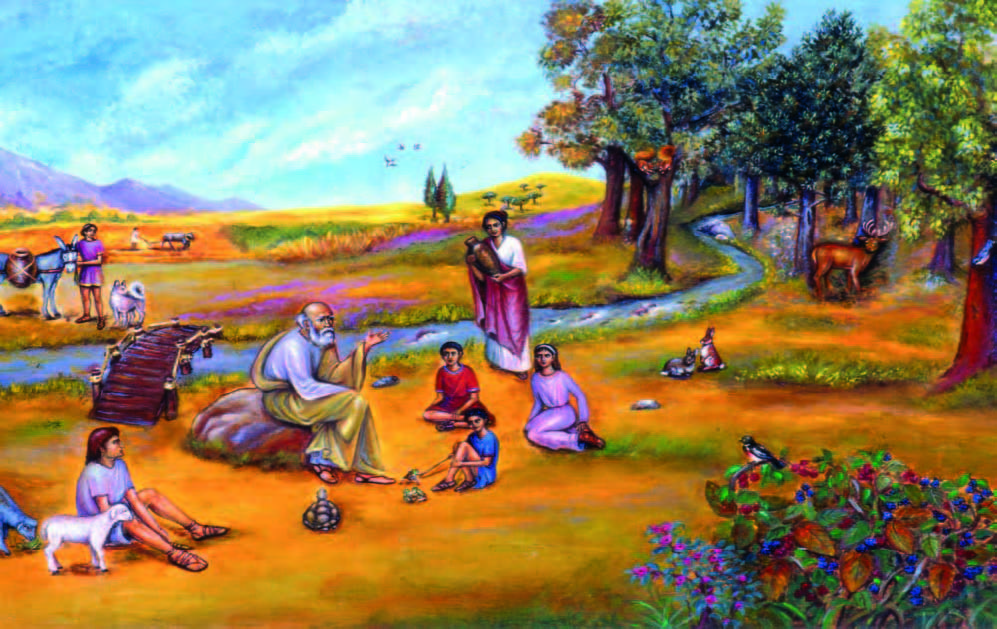 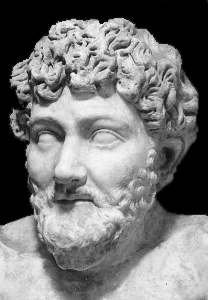 Αίσωπος: Βιογραφία και Εργογραφία
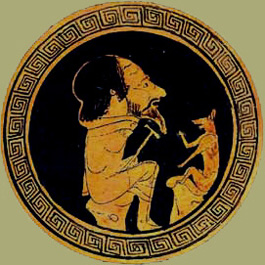 Αίσωπος: δούλος από τη Φρυγία της Μ. Ασίας που έζησε στη Σάμο τον 6ο αι. π.Χ. 
Πολλοί μύθοι που του αποδίδονται πρέπει να προέρχονται από διάφορες πηγές·
 Μια συλλογή αισώπειων μύθων καταρτίστηκε στα τέλη του 4ου αι. π.Χ.  από το Δημήτριο το Φαληρέα, Αθηναίο πολιτικό. 
Οι μύθοι του είναι μικρά αφηγήματα (έχουν διασωθεί 358), με ηθικό και αλληγορικό χαρακτήρα, 
Μεγάλο ρόλο παίζουν οι ανθρώπινοι χαρακτήρες και τα ζώα που έχουν φωνή.
Ο Αίσωπος, ο πατέρας του διδακτικού μύθου, όπως εικονίζεται σε κύλικα του 450 π.Χ. (Μουσείο Βατικανού). Ελεύθερη απόδοση
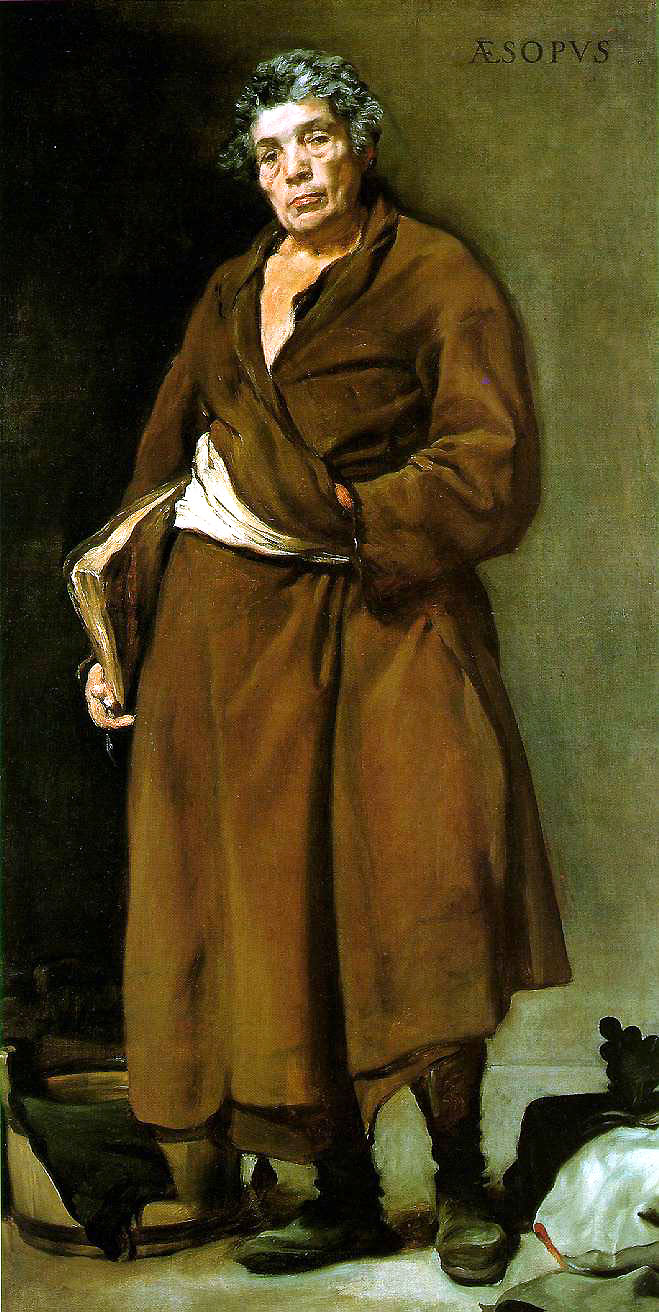 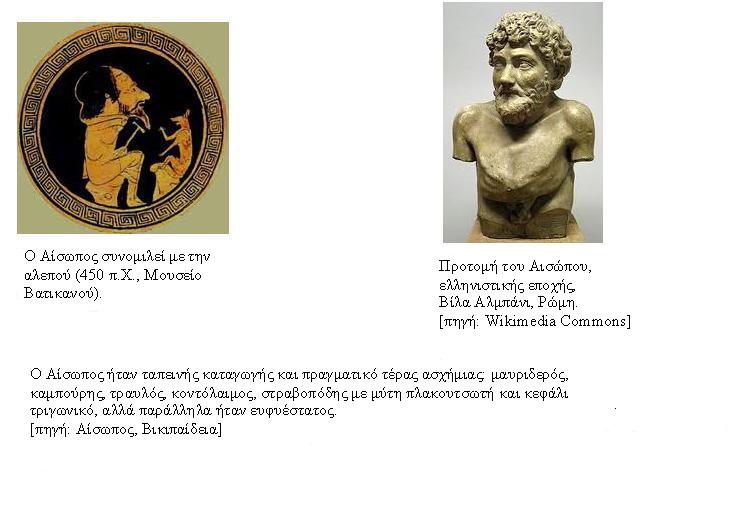 Οι αισώπειοι μύθοι ήταν δημοφιλή κείμενα και χρησιμοποιήθηκαν ευρέως στην εκπαίδευση κατά την αρχαιότητα, τη βυζαντινή περίοδο και την Αναγέννηση.
Ένα ελάφι στην πηγή (αφηγηματικός πυρήνας)
Ἔλαφος   εὐμεγέθης
ὥρᾳ θέρους 
 διψῶν
 παραγίνεται
 ἐπί τινα πηγὴν 
διαυγῆ καὶ βαθεῖαν 

καὶ πιὼν    ὅσον ἤθελεν …
who? /ποιος;
when?/ πότε;
why?/γιατί;
what?/τι; Ενέργεια
where?/ πού;
δράστης-ενέργεια- σκηνικό 

χρονικό σημείο έναρξης της δράσης
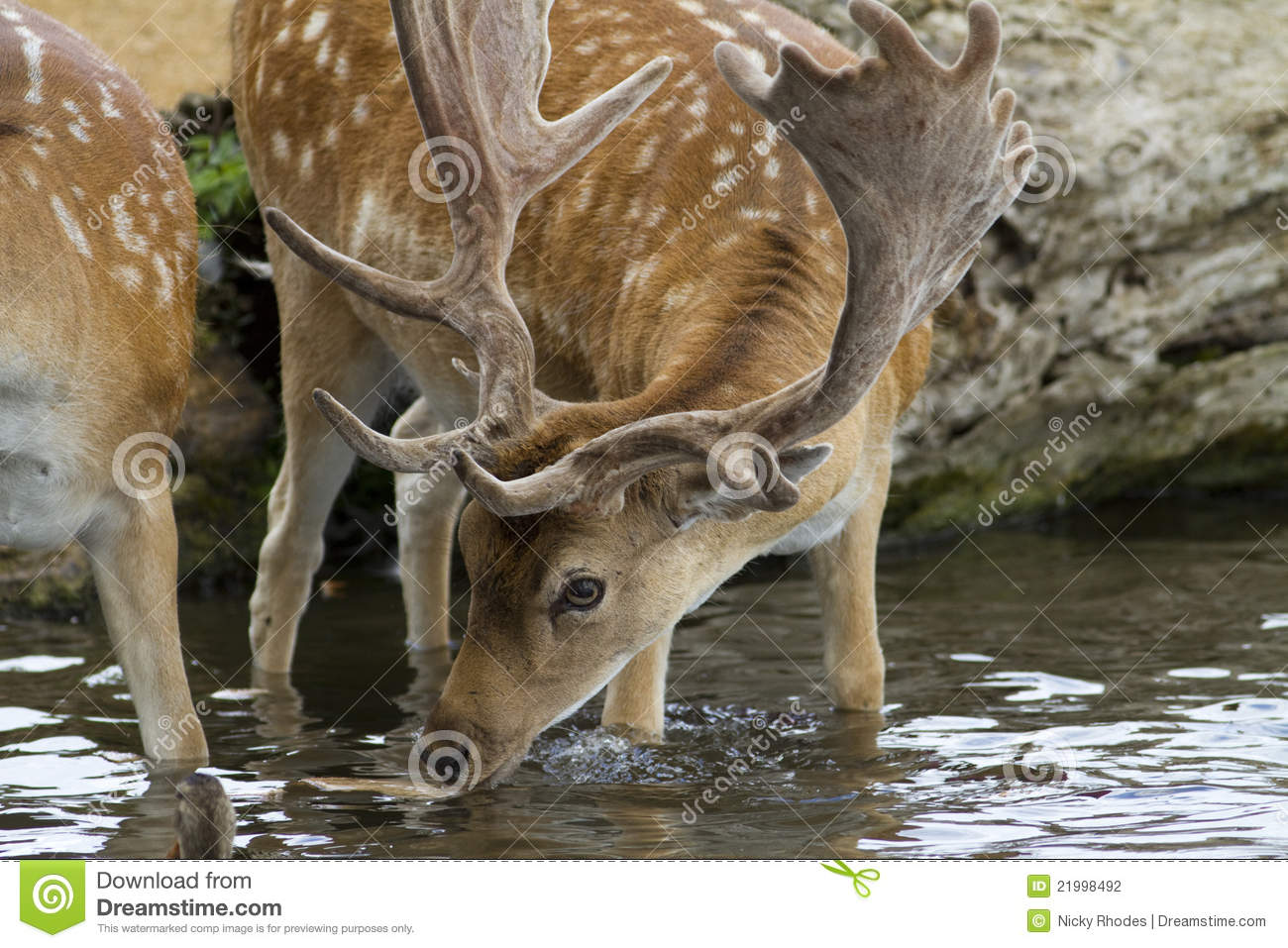 Καθρέφτη, καθρεφτάκι μου(περιγραφή)
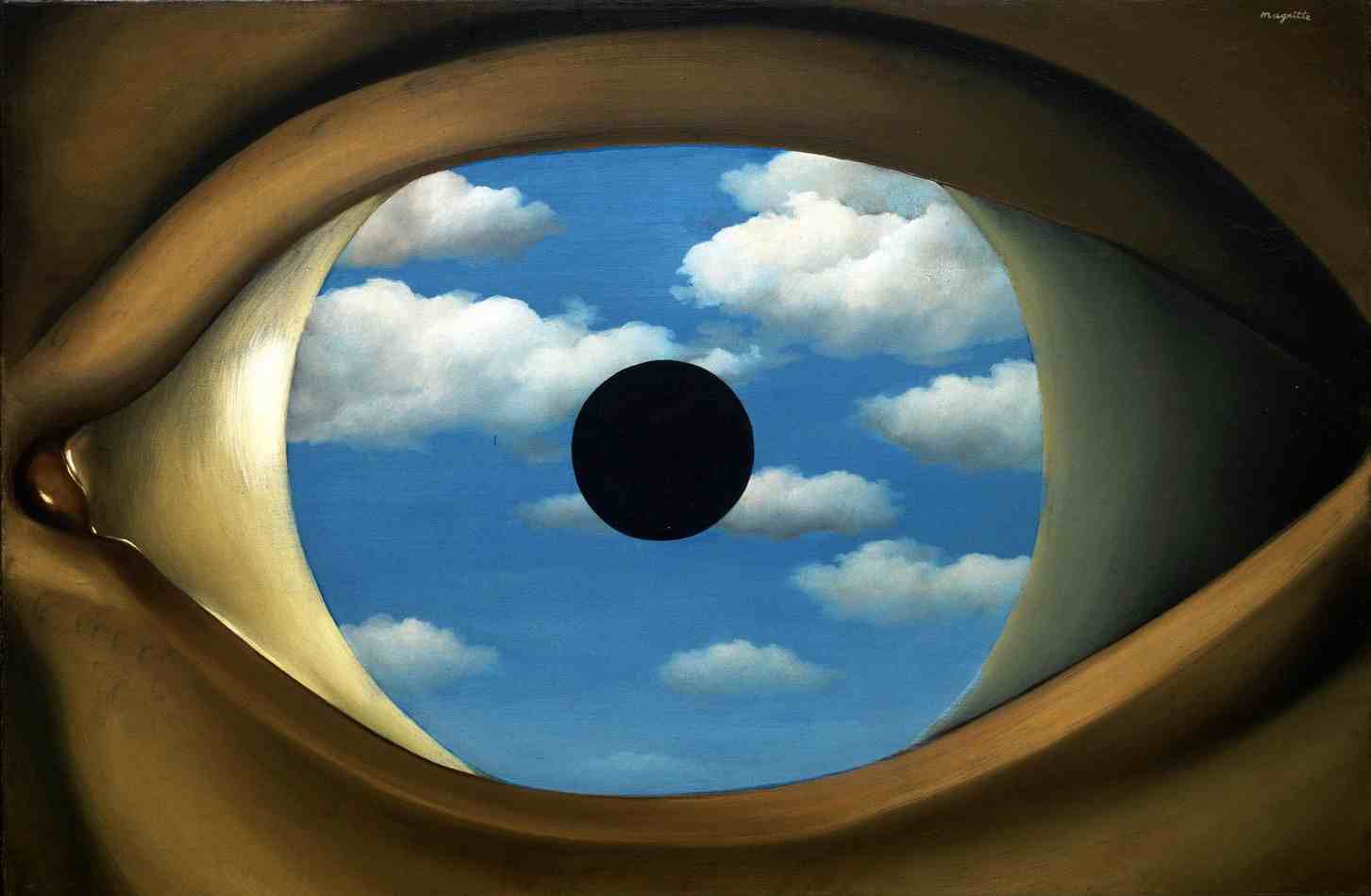 …προσεῖχεν  (τι;)  τῇ τοῦ σώματος ἰδέᾳ. 

Καὶ μάλιστα μὲν ἐπῄνει  (τι;)  τὴν φύσιν τῶν κεράτων

       (γιατί;)  ὡς κόσμος εἴη παντὶ τῷ σώματι.

 Ἔψεγεν δὲ  (τι;)  τὴν τῶν σκελῶν λεπτότητα 

      (γιατί;)   ὡς οὐχ οἵων τε ὄντων φέρειν πᾶν τὸ βάρος.
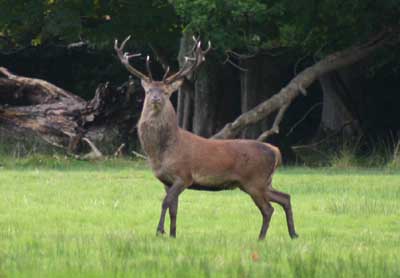 Η ανατροπή (περιπέτεια)
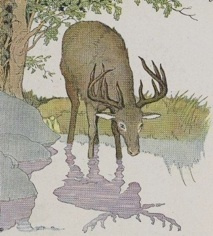 (πότε;)    Ἐν ᾧ δὲ πρὸς τούτοις ἦν, 

                                                
                                        ὑλακή τε κυνῶν αἰφνιδίως ἀκούεται
                                              
                                        (υποκείμενο)                     (ενέργεια)

 καὶ  κυνηγέται  πλησίον (ἀκούονται).
    (υποκείμενο)               (ενέργεια)
(ποιος ο δράστης της ενέργειας;)
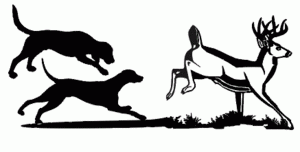 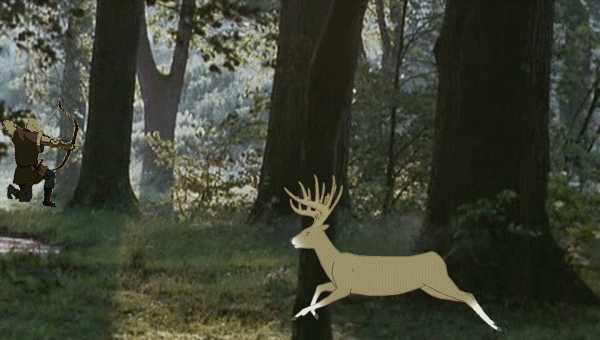 Όπου φύγει φύγει...(αφήγηση-εξέλιξη)
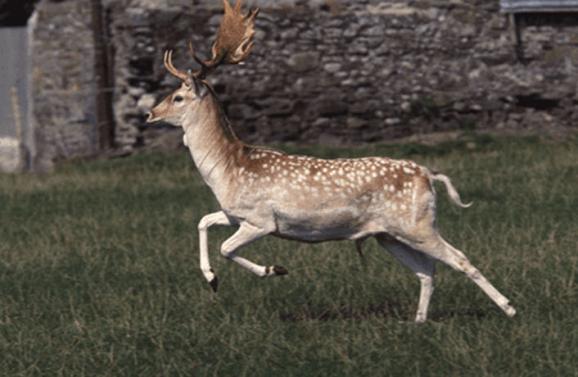 Ὁ δὲ  ὥρμα   (ενέργεια)
     πρὸς φυγὴν   (σκοπός)
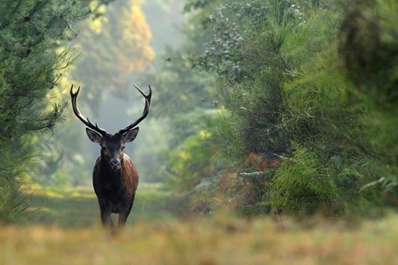 Και μέχρις ὅπου διὰ πεδίου ἐποιεῖτο τὸν δρόμον,
                                         (τόπος-κατάσταση)
 ἐσῴζετο       ὑπὸ τῆς ὠκύτητος τῶν σκελῶν.
 (αποτέλεσμα)           (αιτιολόγηση)
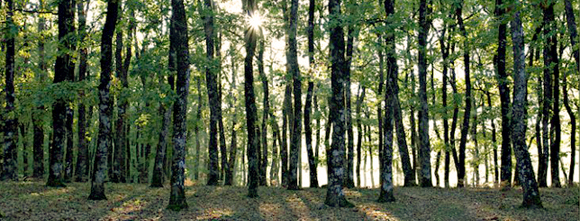 Ἐπεὶ δὲ εἰς πυκνὴν καὶ δασεῖαν ὕλην ἐνέπεσεν,
                                 (τόπος-κατάσταση)
 ἐμπλακέντων αὐτῷ τῶν κεράτων 
    (αιτιολόγηση)
Η αναπόφευκτη σύλληψη (κορύφωση δράσης)
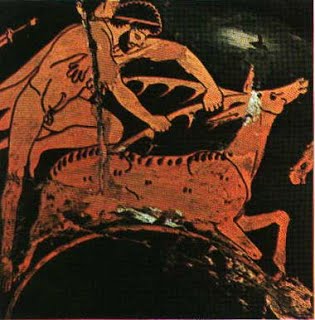 ἑάλω
(αποτέλεσμα)
Συνειδητοποίηση με ακριβό τίμημα (λύση)
πείρᾳ  μαθὼν 
(συλλογισμός-επιχειρηματολογία)
ὅτι ἄρα ἄδικος ἦν τῶν ἰδίων κριτὴς 
(συμπέρασμα)

ψέγων μὲν  τὰ σῲζοντα, 
                     (σύστημα αντιθέσεων)                  
ἐπαινῶν  δὲ  τὰ προδόντα αὑτόν.
(ενέργειες μετοχές= ρηματικοί τύποι)
(δράστης έλαφος)
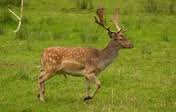 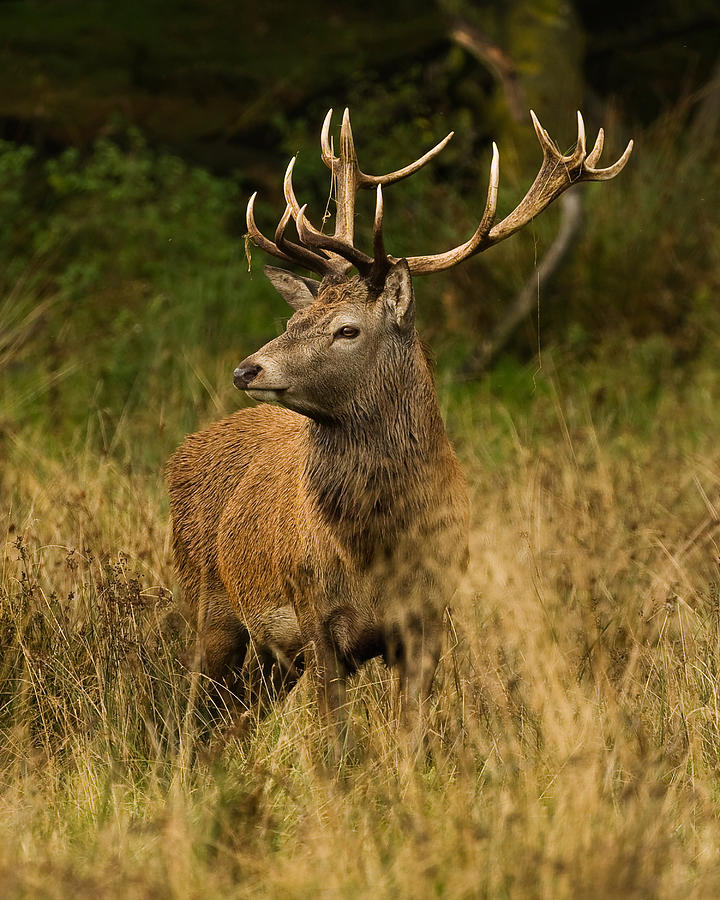 Ο μύθος γίνεται τέχνη
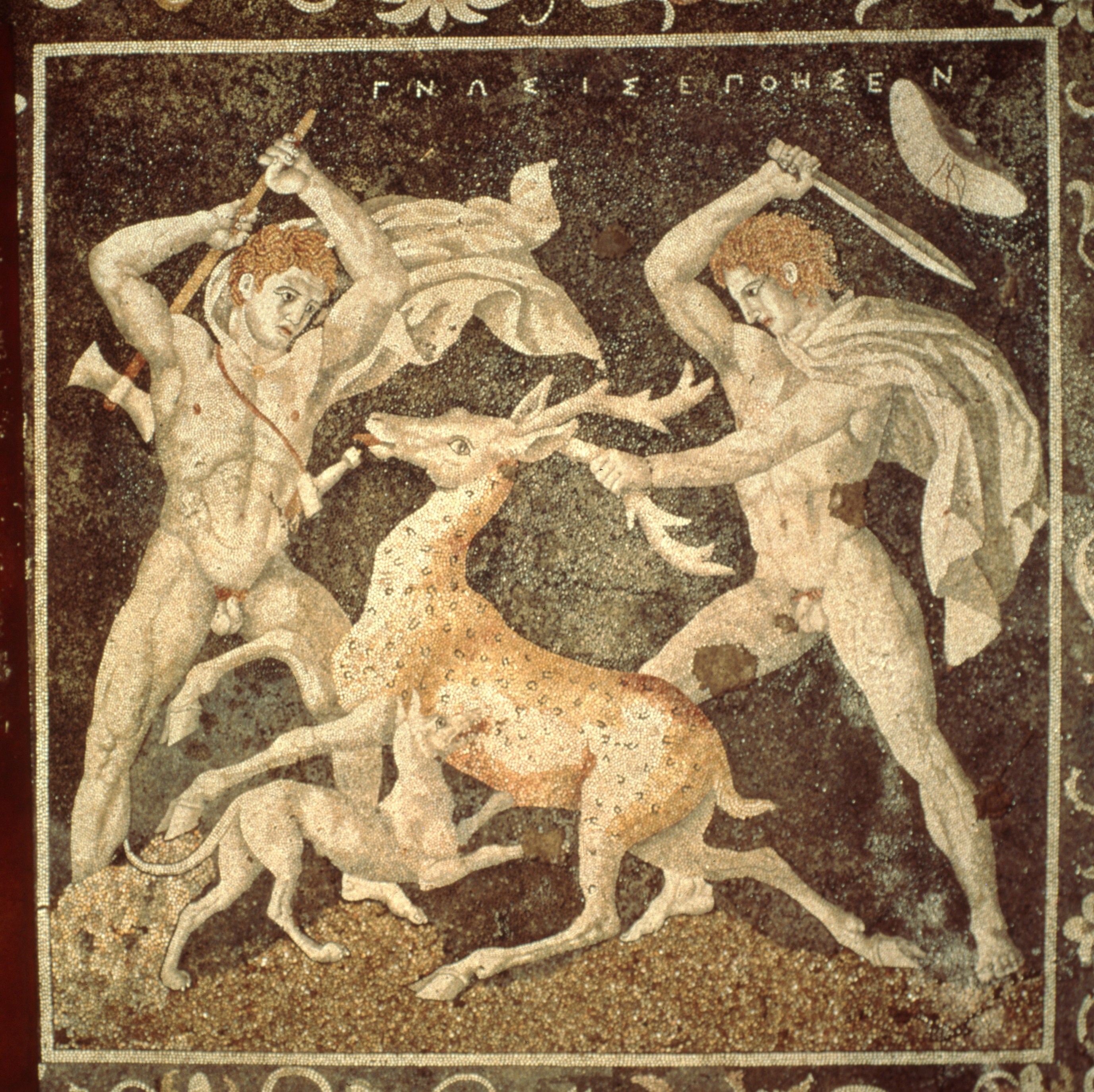 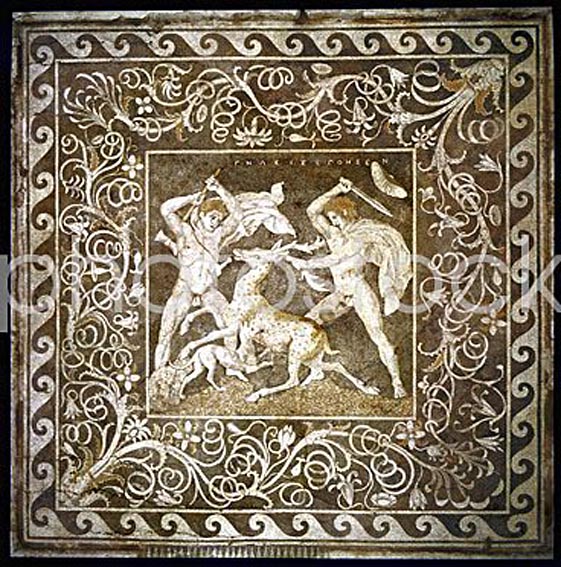 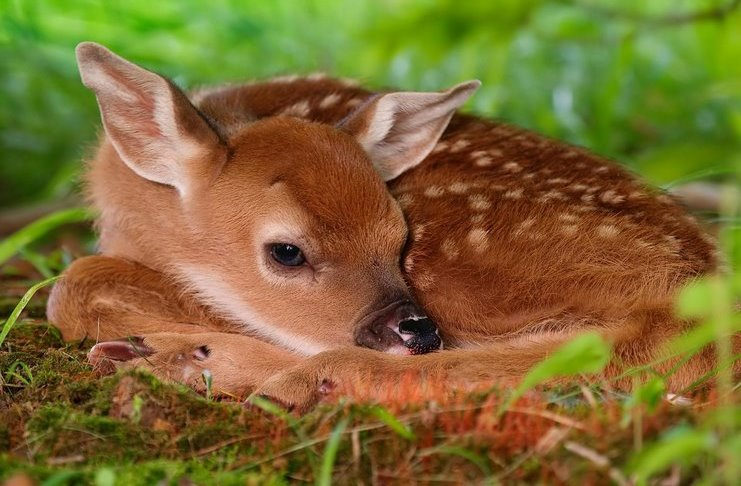 Το κόκκινο ελάφι της Πάρνηθας
Επιμύθιο/α
Το σωματικό κάλλος αποτελεί προσόν του ανθρώπου, αλλά από μόνο του δε λύνει  τα προβλήματα που παρουσιάζονται. Εξάλλου, είναι πρόσκαιρο κι  όχι μόνιμο χαρακτηριστικό.
 Μεγαλύτερη σημασία για την επιβίωση φαίνεται να έχει  όχι η εξωτερική εμφάνιση αλλά τα  χαρίσματα  και οι αρετές που διαθέτει κάποιος.
 Η εστίαση σε ένα στοιχείο της προσωπικότητας μπορεί να υποτιμήσει τυχόντα άλλα ωφέλιμα στοιχεία.
 Η αυτοαντίληψη, η αυτογνωσία, η αυτοαξιολόγηση, η αυτοεκτίμηση, η αυτοπεποίθηση αποτελούν διαρκή αγώνα και μόνιμο στόχο του ανθρώπου.
 Η συνειδητοποίηση και η γνώση παγιώνεται μέσα από την προσωπική εμπειρία.
Ό,τι άλλο σκεφτεί ο καθένας μελετώντας τον αισώπειο μύθο…
Ομορφιά
Μενέλαος και Ελένη
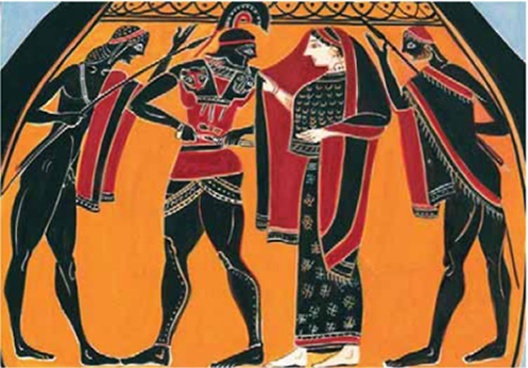 Νάρκισσος
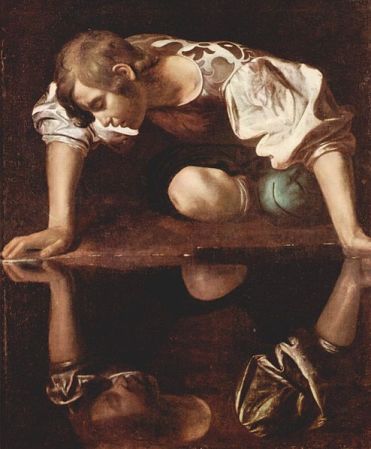 Ο Νάρκισσος ήταν ένας ωραίος νέος, που περιφρονούσε τον έρωτα. Ο μύθος του αναφέρεται με διαφορετικούς τρόπους.Η πιο γνωστή εκδοχή είναι του Οβίδιου στις Μεταμορφώσεις του. Εκεί ο Νάρκισσος είναι γιος του θεού του Κηφισσού και της Νύμφης Λειριόπης. Όταν γεννήθηκε, οι γονείς του ρώτησαν το μάντη Τειρεσία και εκείνος τους απάντησε πως «το παιδί θα ζούσε ως τα γεράματα, αν δεν έβλεπε την εικόνα του εαυτού του». Όταν ο Νάρκισσος ενηλικιώθηκε, τον ερωτεύθηκαν παράφορα πολλές νέες και πολλές Νύμφες. Αυτός όμως έμενε αδιάφορος. Στο τέλος τον ερωτεύθηκε και η Νύμφη Ηχώ όμως και αυτή δεν πέτυχε τίποτα περισσότερο από τις άλλες. Απελπίστηκε και αποτραβήχτηκε στη μοναξιά, όπου αδυνάτισε και από τον εαυτό της δεν έμεινε τίποτε άλλο παρά μια γοερή φωνή. Οι νέες, που τις περιφρόνησε ο Νάρκισσος, ζήτησαν εκδίκηση από τον Ουρανό. Η Νέμεση τις ακούει και φέρνει έτσι τα πράγματα, ώστε μια μέρα πολύ ζεστή, ύστερα από ένα κυνήγι, ο Νάρκισσος σκύβει πάνω σε μια πηγή να ξεδιψάσει. Εκεί βλέπει το πρόσωπό του, τόσο ωραίο, που αμέσως το ερωτεύεται. Αδιάφορος από τότε για τον κόσμο σκύβει πάνω στην εικόνα του και αφήνεται να πεθάνει. Ακόμη και πάνω στα νερά της Στύγας ψάχνει να διακρίνει τα αγαπημένα χαρακτηριστικά. Στον τόπο που πέθανε φύτρωσε ένα λουλούδι, που το ονόμασαν νάρκισσο.
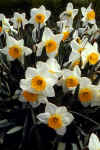 Το γραμματειακό είδος
Μύθος
Στα αρχαϊκά χρόνια κυκλοφορούσαν από στόμα σε στόμα 
πλήθος μύθοι (ή αἶνοι), φανταστικές, σύντομες και διδακτικές ιστορίες 
με ζώα (καμιά φορά και με ανθρώπους, θεούς, φυτά, ή και άψυχα αντικείμενα). 
Η παράδοση τους αποδίδει στον Αίσωπο, θρυλικό πρόσωπο 
που υποτίθεται ότι έζησε τον 6ο π.Χ. αιώνα. Σύμφωνα με τον Βίο του,
ο Αίσωπος ήταν δούλος από τη Φρυγία, στοιχείο που συμφωνεί με την ανατολική, όπως πιστεύουμε, προέλευση των μύθων.
Ο όρος μύθος που χρησιμοποιείται για το συγκεκριμένο 
λογοτεχνικόείδος δεν πρέπει να συγχέεται με τη συνηθισμένη σήμερα 
λέξη μύθος (μυθικός, μυθολογία κλπ.), που χαρακτηρίζει τις διηγήσεις
για τους θεούς και τους ήρωες της προϊστορίας.
Αλληγορία
Παραβολή
παραβολή 1 : η τοποθέτηση ενός πράγματος δίπλα σε ένα άλλο με σκοπό τον παράλληλο έλεγχο ή τη σύγκριση (για τη διαπίστωση ομοιοτήτων, διαφορών κτλ.)

παραβολή 2 : αλληγορική διήγηση πραγματικών ή φανταστικών γεγονότων, που περιέχουν ηθικά, πνευματικά ή θρησκευτικά διδάγματα: H ~ του άσωτου υιού / του Tελώνη και του Φαρισαίου. 
  Ο Xριστός δίδασκε συχνά με παραβολές.
Μια φορά κι έναν καιρό, υπήρχε ένα νησί στο οποίο ζούσαν όλα τα Συναισθήματα.
Εκεί ζούσαν η Ευτυχία, η Λύπη, η Γνώση, η Αγάπη και όλα τα άλλα συναισθήματα.
Μια μέρα έμαθαν ότι το νησί τους θα βούλιαζε και έτσι όλοι επισκεύασαν τις βάρκες τους και άρχισαν να φεύγουν.
Η Αγάπη ήταν η μόνη που έμεινε πίσω. Ήθελε να αντέξει μέχρι την τελευταία στιγμή.
Όταν το νησί άρχισε να βυθίζεται, η Αγάπη αποφάσισε να ζητήσει βοήθεια.
Βλέπει τον Πλούτο που περνούσε με μια λαμπερή θαλαμηγό.Η Αγάπη τον ρωτάει: 
«Πλούτε, μπορείς να με πάρεις μαζί σου;»,
«Όχι, δεν μπορώ» απάντησε ο Πλούτος. «Έχω ασήμι και χρυσάφι στο σκάφος μου και δεν υπάρχει χώρος για σένα»
Η Αγάπη τότε αποφάσισε να ζητήσει βοήθεια από την Αλαζονεία που επίσης περνούσε από μπροστά της σε ένα πανέμορφο σκάφος.
«Σε παρακαλώ βοήθησέ με» είπε η Αγάπη.
«Δεν μπορώ να σε βοηθήσω Αγάπη. Είσαι μούσκεμα και θα μου χαλάσεις το όμορφο σκάφος μου» της απάντησε η Αλαζονεία.
Η Λύπη ήταν πιο πέρα και έτσι η Αγάπη αποφάσισε να ζητήσει από αυτή βοήθεια.
«Λύπη άφησέ με να έρθω μαζί σου».
«Ω Αγάπη, είμαι τόσο λυπημένη που θέλω να μείνω μόνη μου» είπε η Λύπη.
Η Ευτυχία πέρασε μπροστά από την Αγάπη αλλά και αυτή δεν της έδωσε σημασία.
Ήταν τόσο ευτυχισμένη, που ούτε καν άκουσε την Αγάπη να ζητά βοήθεια.
Ξαφνικά ακούστηκε μια φωνή: «Αγάπη, έλα προς τα εδώ! Θα σε πάρω εγώ μαζί μου!».
Ήταν ένας πολύ ηλικιωμένος κύριος που η Αγάπη δεν γνώριζε, αλλά ήταν γεμάτη από τέτοια ευγνωμοσύνη, που ξέχασε να ρωτήσει το όνομά του.
Όταν έφτασαν στην στεριά ο κύριος έφυγε και πήγε στο δρόμο του.
Η Αγάπη γνωρίζοντας πόσα χρωστούσε στον κύριο που τη βοήθησε, ρώτησε την Γνώση:
«Γνώση, ποιος με βοήθησε»;
«Ο Χρόνος» της απάντησε η Γνώση.
«Ο Χρόνος;;» ρώτησε η Αγάπη. «Γιατί με βοήθησε o Χρόνος;»
Τότε η Γνώση χαμογέλασε και με τη βαθιά σοφία της είπε:
«Μόνο ο Χρόνος μπορεί να καταλάβει πόσο μεγάλη σημασία έχει η Αγάπη».
Αναγνωστική Ανταπόκριση
Η εκμετάλλευση του ναρκισσισμού
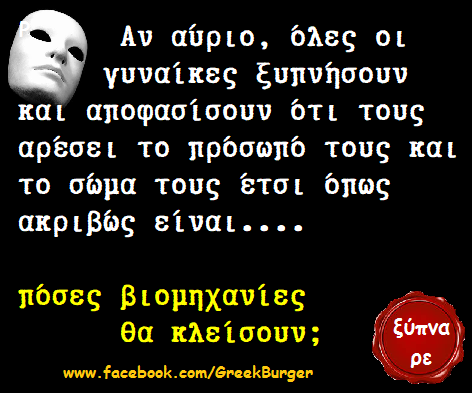 Τι δείχνει ο καθρέφτης
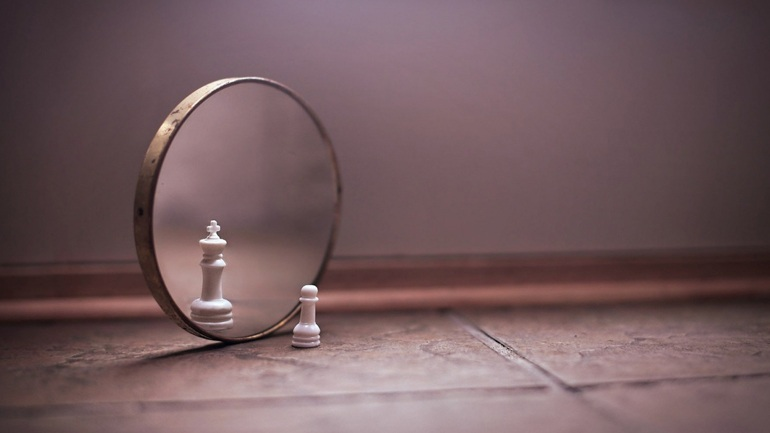 Ο Έλληνας, όταν βλέπει τον εαυτό του στον καθρέφτη, αντικρίζει είτε τον Μεγαλέξαντρο, είτε τον Κολοκοτρώνη, είτε (τουλάχιστον) τον Ωνάση. Ποτέ τον Καραγκιόζη… Νίκος Δήμου
Τι δείχνει ο καθρέφτης
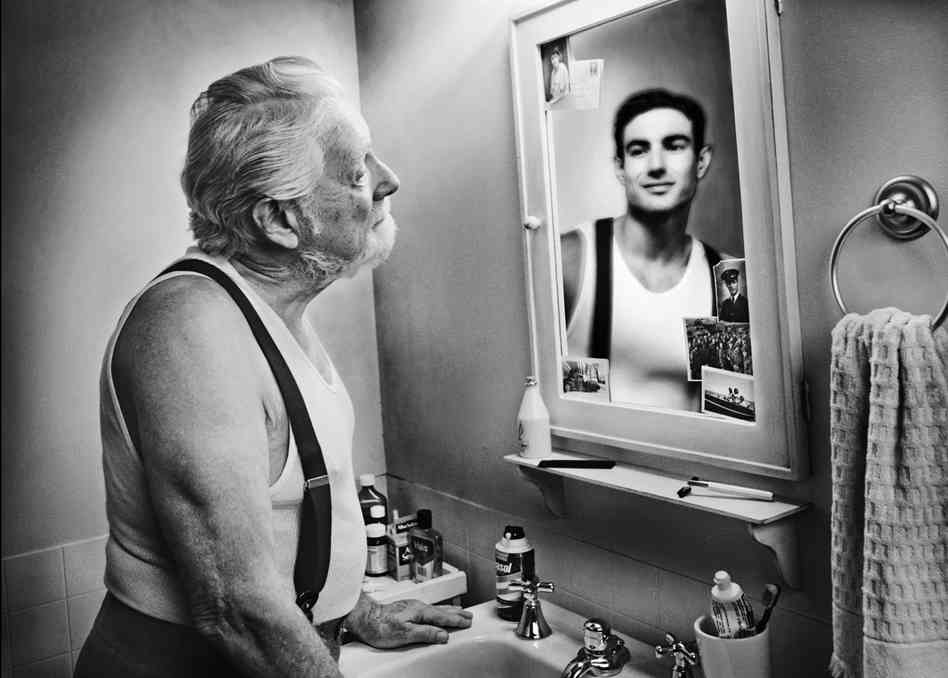 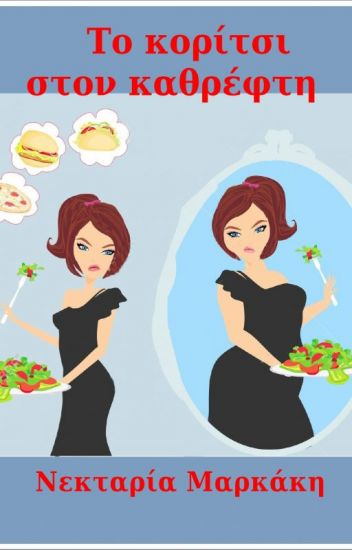 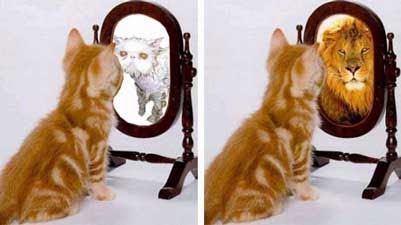 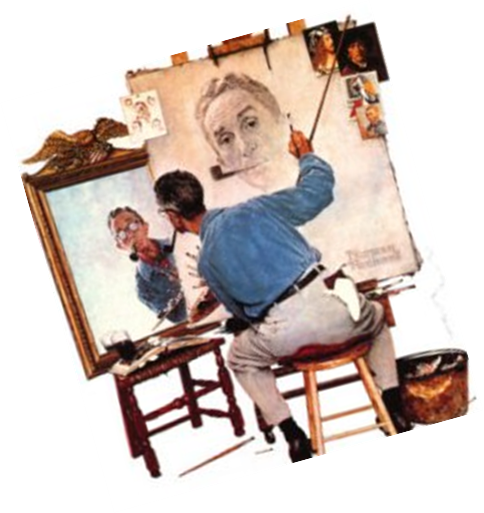 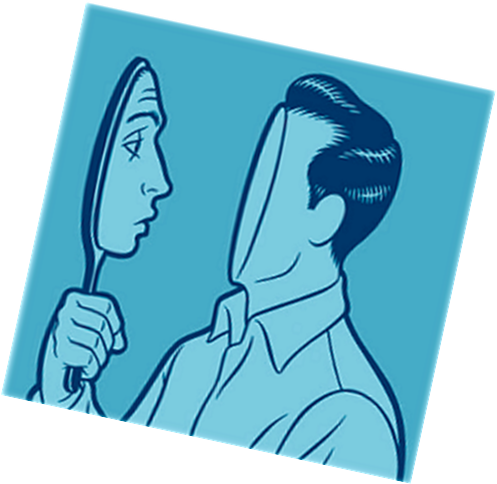 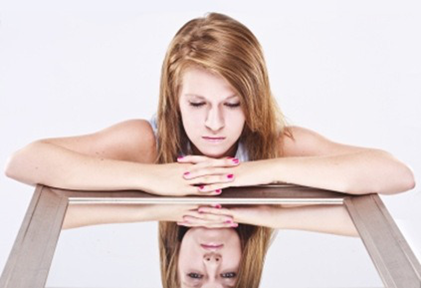 Δικτυογραφία-Ιστογραφία